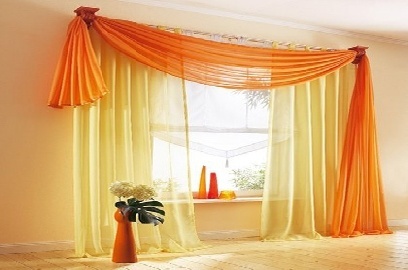 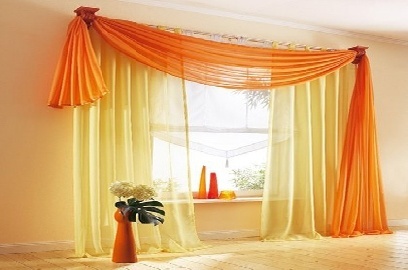 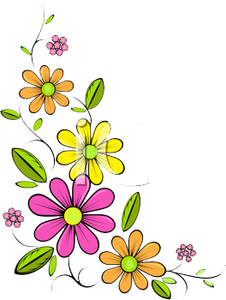 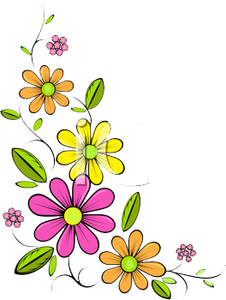 আজকের ক্লাসে সবাইকে-
স্বাগতম
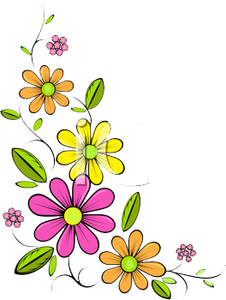 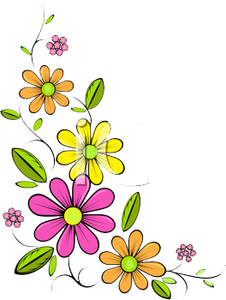 23 November 2020
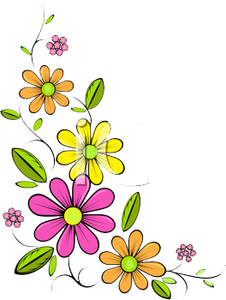 শিক্ষক পরিচিতি
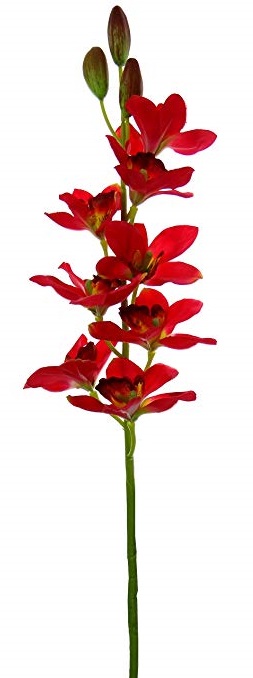 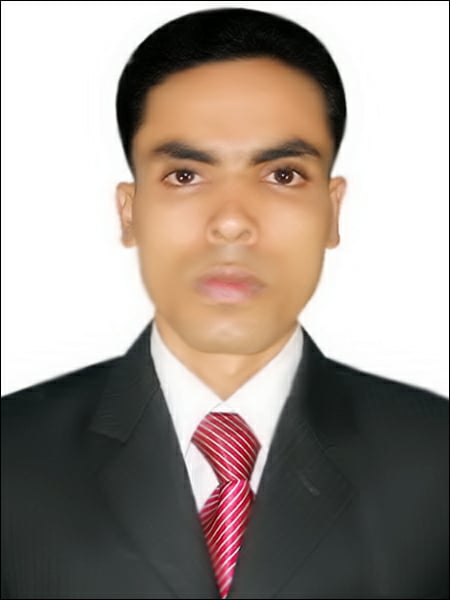 মো.খলিলুর রহমান
সহকারী শিক্ষক
বাগমারা উচ্চ বিদ্যালয়
লালমাই,কুমিল্লা।
মোবাইল-০১৭১০৩৪০২২৬
E-mail, khalil1062590@gmail.com
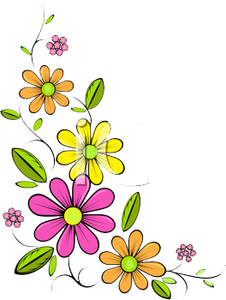 23 November 2020
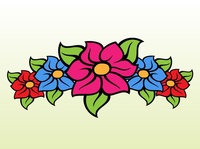 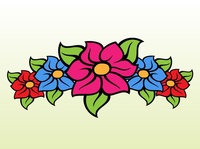 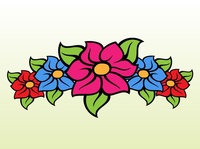 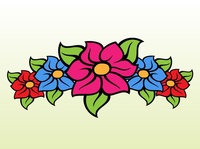 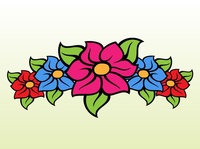 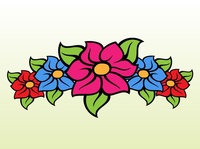 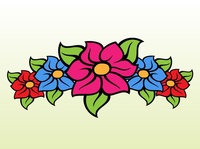 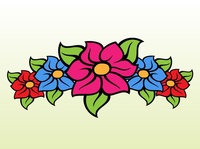 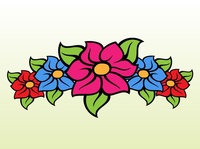 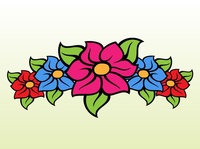 পাঠ পরিচিতি
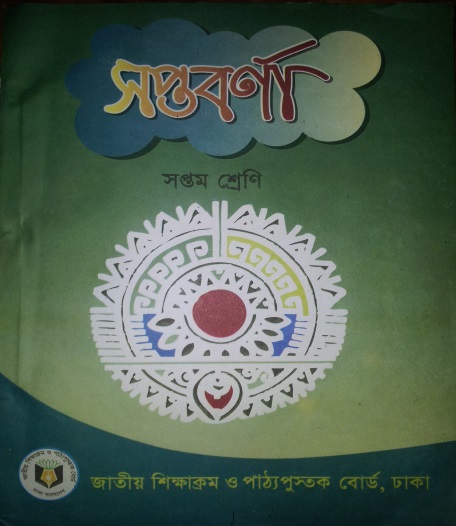 শ্রেণি	 : সপ্তম
বিষয়	 : বাংলা ১ম পত্র
কবিতা	 : আমার বাড়ি
সময়	 : ৫০ মিনিট
23 November 2020
ছবির উপরে ইংরেজিতে কী লেখা?
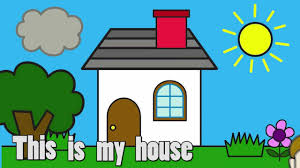 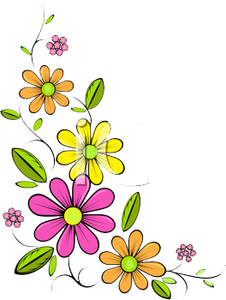 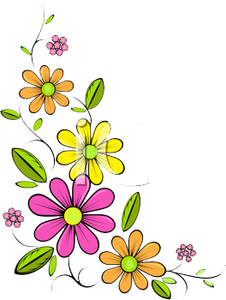 23 November 2020
আজকের পাঠ-
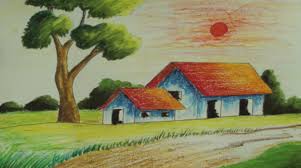 আমার বাড়ি
  জসীম উদ্‌দীন
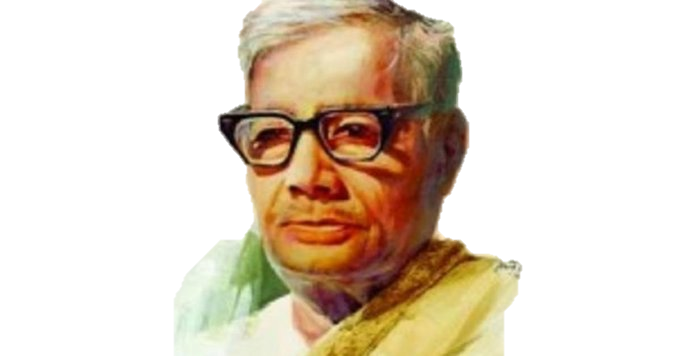 খলিলুর রহমান
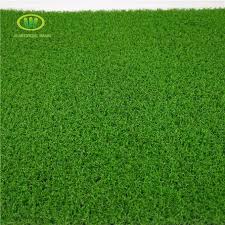 23 November 2020
শিখনফল
এই পাঠ শেষে শিক্ষার্থীরা..
23 November 2020
পল্লী কবি জসীম উদ্‌দীন
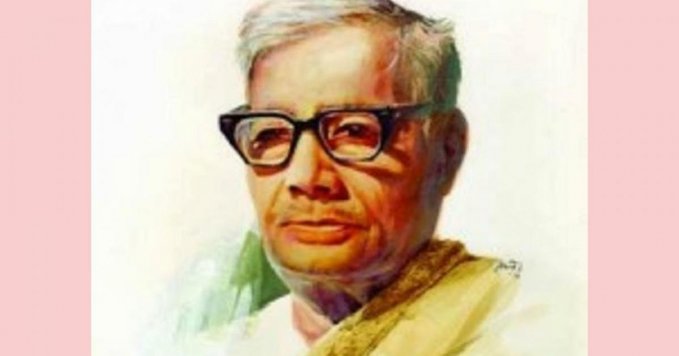 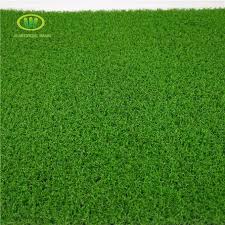 কবি পরিচিতি
23 November 2020
23 November 2020
একক 
কাজ
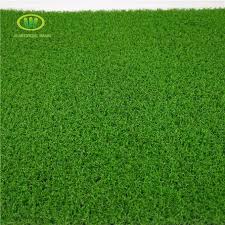 23 November 2020
আদর্শ পাঠ
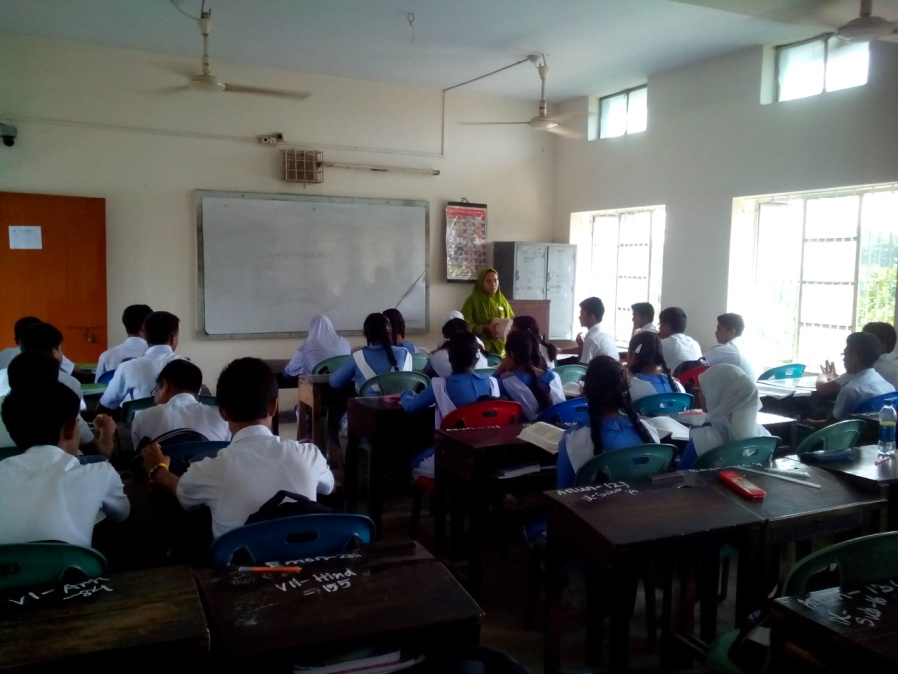 23 November 2020
সরব পাঠ
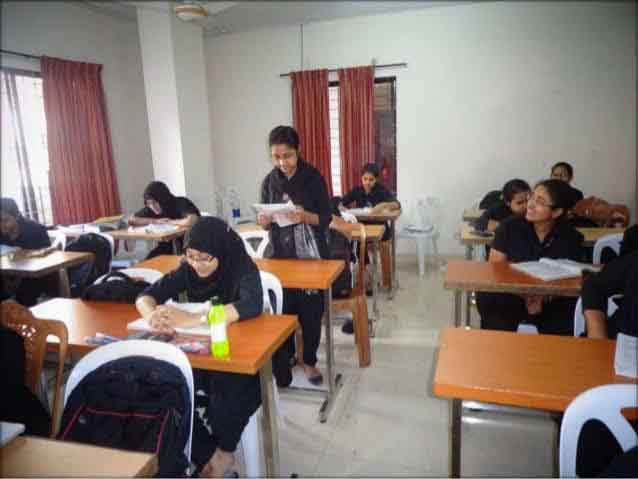 23 November 2020
এসো আজকের পাঠের নতুন শব্দার্থসমূহ শিখে নেই-
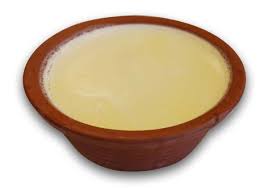 গামছা-বাধা দই
যে দই গামছায় রাখলেও রস গড়িয়ে পড়ে না।
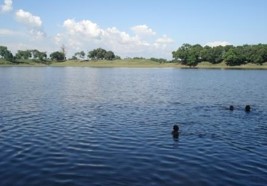 কাজলা দিঘি
কাজলের মতো কালো জলের দিঘি
23 November 2020
এসো আজকের পাঠের নতুন শব্দার্থসমূহ শিখে নেই-
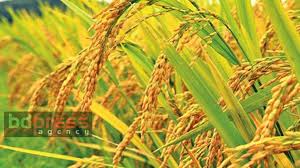 বাংলাদেশের আদি জাতের ধান
বিন্নি ধান
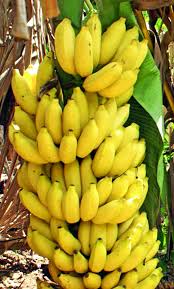 কবরী কলা
স্বাদের জন্য বিখ্যাত 
এক প্রকার কলা ।
জোড়ায় 
কাজ
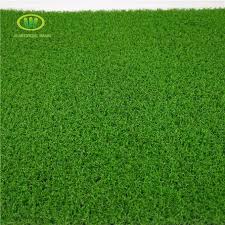 23 November 2020
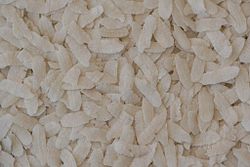 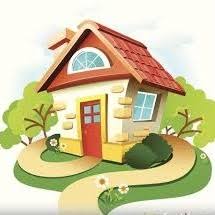 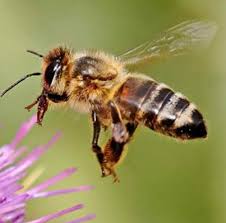 আমার বাড়ি যাইও  ভোমর,                            বসতে দেব পিঁড়ে,
জল পান যে করতে দেব                       শালি ধানের চিড়ে।
23 November 2020
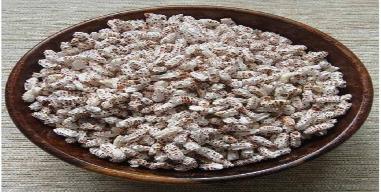 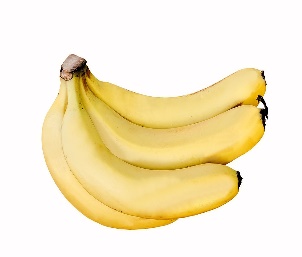 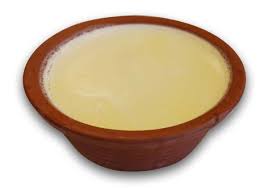 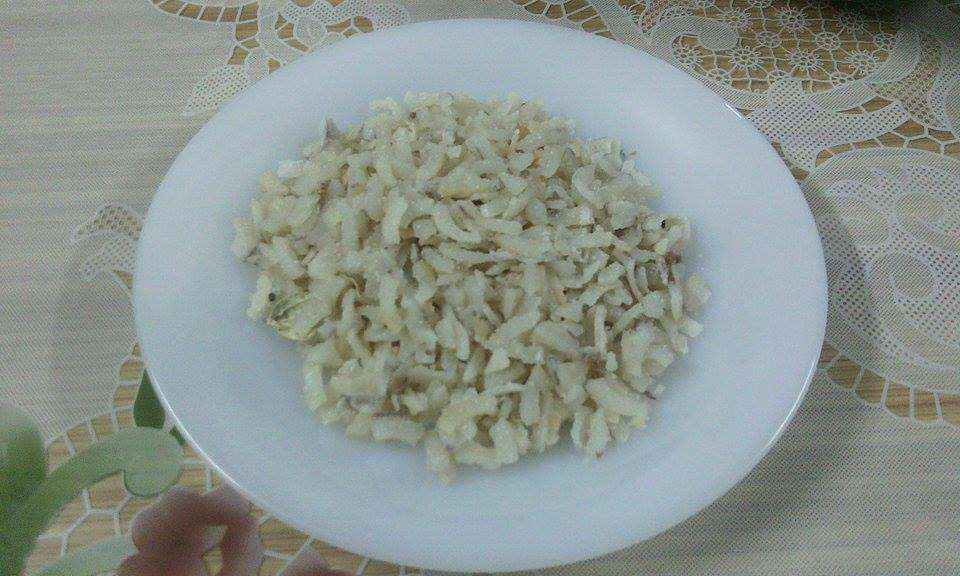 শালি ধানের চিঁড়ে দেব,
                         বিন্নি ধানের খই,
বাড়ির গাছের কবরী কলা 
                          গামছা- বাঁধা  দই।
23 November 2020
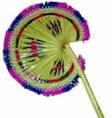 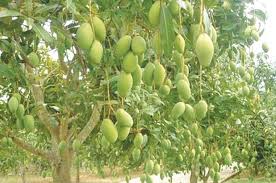 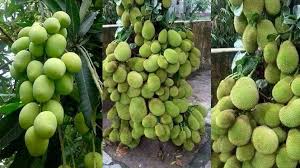 আম -কাঁঠালের বনের ধারে 
                   শুয়ো আঁচল পাতি,
গাছের শাখা দুলিয়ে বাতাস
করব সারা রাতি।
23 November 2020
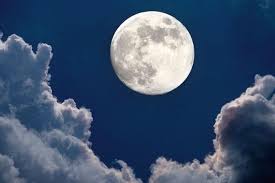 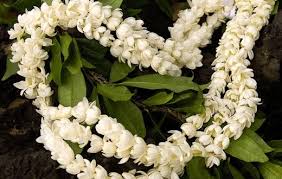 চাঁদমুখে তোর চাঁদের চুমো
                           মাখিয়ে দেব সুখে,
তারা ফুলের মালা গাঁথি,
                           জড়িয়ে দেব বুকে।
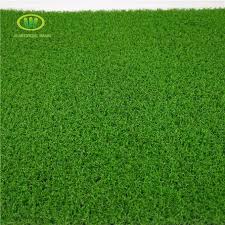 23 November 2020
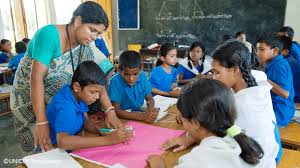 দলগত 
কাজ
দলে আলোচনা করে বাংলাদেশের প্রসিদ্ধ ও ঐতিহ্যবাহী খাবারসমূহের (অঞ্চলভিত্তিক) তালিকা তৈরি কর।
23 November 2020
মূল্যায়ন
‘হাসু’ কাব্যগ্রন্থটির লেখক কে?
 কবি জসীম উদ্‌দীন কোথায় মৃত্যুবরণ করেন?
 ‘শালি ধান’ শব্দের অর্থ কী?
 কবি জসীম উদ্‌দীনের শিশুতোষ গ্রন্থ কোনটি?
 ‘আমার বাড়ি’ কবিতাটির রচয়িতা কে?
  কাজলা দিঘির জলের রঙ কেমন?
23 November 2020
বাড়ির কাজ
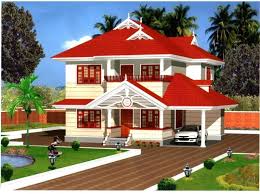 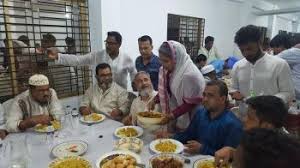 তোমাদের বাড়িতে অতিথি এলে কিভাবে তাঁর যত্ন নেওয়া হয় – সে বিষয়ে একটি অনুচ্ছেদ লিখে আনবে।
23 November 2020
সবাইকে ধন্যবাদ
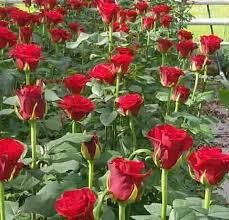 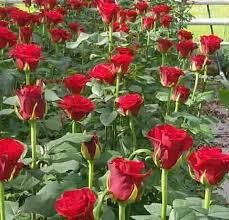 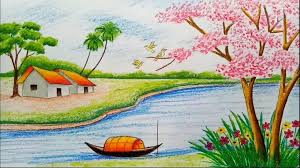 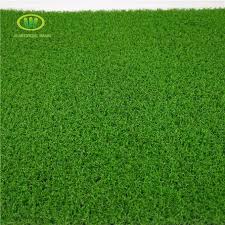 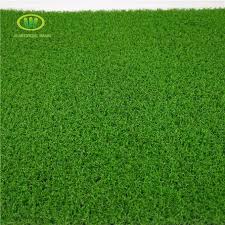 23 November 2020